KSP 과제 개발 집중 분야
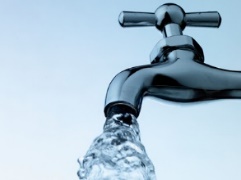 공항/항만
철도
스마트 물류
콜드체인 체계
수자원
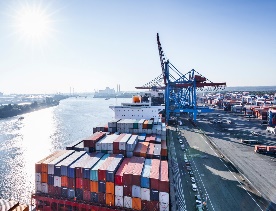 LOGISTICS
물류
상하수도 인프라
유지 및 보수
지역 개발
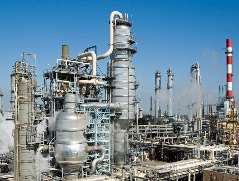 지하철
도로/터널/교량
스마트모빌리티
교통 시스템
SOC-산업
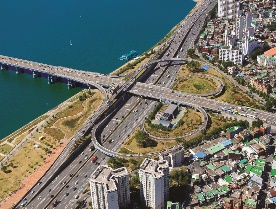 교통
스마트시티
제조업
경쟁력
혁신
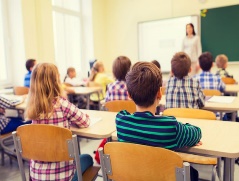 교육
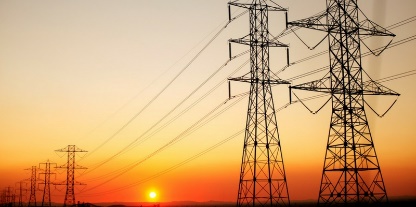 에너지
발전/배전
신재생에너지
스마트 그리드
전기안전 시스템
인적자원 개발
교육 시스템
평가 방법
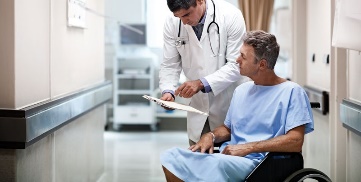 보건-의료-위생
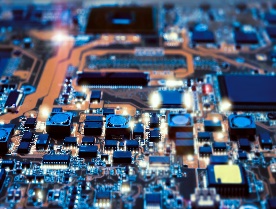 IT
원격의료
보험
헬스케어
통신
인증
사이버 보안
그린/스마트팜
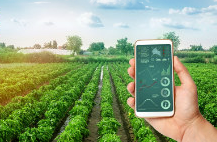 관세/통관 
조달/재정관리
안전/재난
국가재정
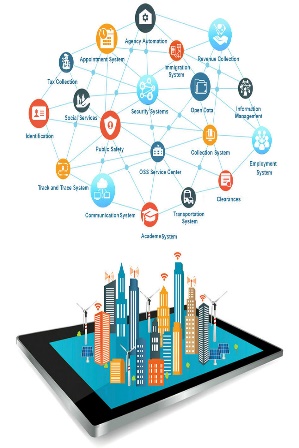 전자정부
시스템
ITMO
전기/ 수소차
      충전 인프라 
스마트팜 프로젝트
▶ 비선호 분야 : 단순 역량개발, 법/제도개정,  수주-수출 연계가 어려운 분야
[Speaker Notes: KSP 과제 개발 중점 분야는 IT, 물류, 전자정부, 과학, 전기, 급수, 산업, 교육, 교통, 조선, 보건 등이며,
산업단지 개발, 수출 및 투자 역량개발, 지적재산권 등 수주-수출 연계가 어려운 분야는 가급적 지양하고 있습니다.]
협력가능 주요분야 과제명 예시
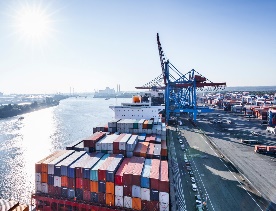 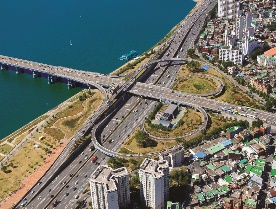 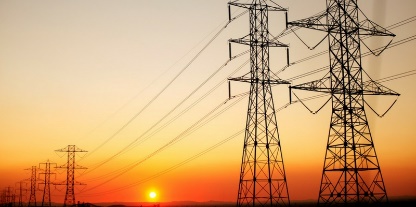 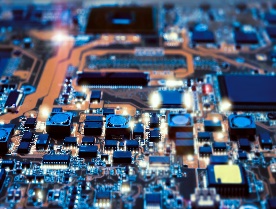 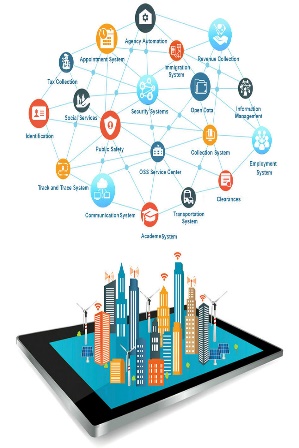